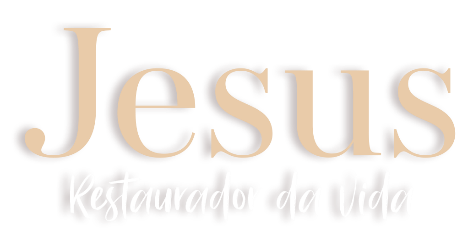 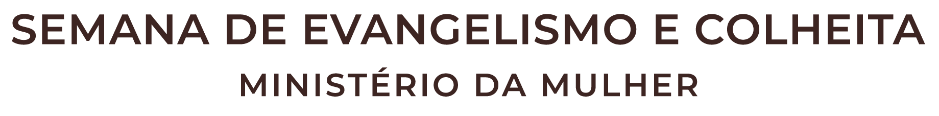 RESTAURAÇÃO QUE TORNA AS PESSOAS CIDADÃS DO REINO DOS CÉUS
NICODEMOS
JESUS NOS ATRAI PESSOALMENTE
“Havia, entre os fariseus, um homem chamado Nicodemos, um dos principais dos judeus. Este, de noite, foi ter com Jesus e lhe disse: Rabi, sabemos que és Mestre vindo da parte de Deus; porque ninguém pode fazer estes sinais que tu fazes, se Deus não estiver com ele. A isto, respondeu Jesus: Em verdade, em verdade te digo que, se alguém não nascer de novo, não pode ver o reino de Deus.” (João 3:1-5)
A restauração de Nicodemos, assim como a sua e a minha, passava pelo novo nascimento.
JESUS CONHECE VOCÊ.Ele sabe do que você precisa muito mais do que você mesmo. Mas é preciso confiar totalmente Nele para que sua vida seja completamente restaurada.
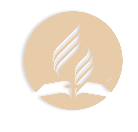 JESUS NOS ATRAI EMOCIONALMENTE
“Perguntou-lhe Nicodemos: Como pode um homem nascer, sendo velho? Pode, porventura, voltar ao ventre materno e nascer segunda vez?Respondeu Jesus: Em verdade, em verdade te digo: quem não nascer da água e do Espírito não pode entrar no reino de Deus. O que é nascido da carne é carne; e o que é nascido do Espírito é espírito. Não te admires de eu te dizer: importa-vos nascer de novo”.
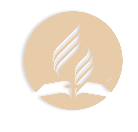 Jesus não deixa dúvidas de que é necessário ser cheio do Espírito Santo para entrar no reino de Deus. Mas como podemos receber esse dom maravilhoso prometido por Cristo à Sua igreja?
Como ser cheio do Espírito Santo?
Sentir necessidade do Espírito Santo e orar por Ele.
Pedir o poder do Espírito Santo para compartilhar as boas-novas da salvação em Jesus.
Alcançar pureza de coração, caráter e alma.
Eliminar discórdias e desentendimentos.
Renunciar o eu: orgulho e egoísmo.
Estar disposto a ser usado e guiado pelo Espírito Santo.
Completa consagração da maioria do povo de Deus.
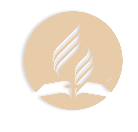 JESUS NOS ATRAI ESPIRITUALMENTE
Seu amor, independentemente das circunstâncias, nos atrai espiritualmente a recomeçar, sempre. Se não nos abandonarmos como Judas, poderemos ser novamente atraídos a Jesus. 

Lembre-se do que Jesus disse: 
“sem mim nada podeis fazer” (Jo 15:5).
JESUS NOS ATRAI DEFINITIVAMENTE
Nicodemos significa vencedor, mas ele era perdedor. Jesus o transformou em vencedor. Ele era um mestre da Terra, mas foi restaurado por um Mestre vindo do Céus. Na noite de sua vida, encontrou a Luz para sempre.  Nicodemos se tornou um cidadão do reino dos Céus ao aceitar o convite de nascer novamente no Espírito.
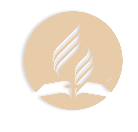 “Nicodemos relatou a João a história daquela entrevista, e por sua pena foi ela registrada para instrução de milhões. As verdades aí ensinadas são tão importantes hoje em dia como naquela solene noite, na sombria montanha, quando o príncipe judeu foi aprender, com o humilde Mestre da Galileia, o caminho da vida” 
(Ellen White, O Desejado de Todas as Nações, p. 115). 

Nicodemos foi totalmente restaurado por Cristo!
A maior alegria de Deus é que Seus filhos andem na verdade. Não basta ser batizado na verdade; é preciso vivê-la todos os dias até o fim.
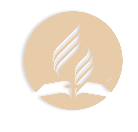